Year 1 Maths Home Learning
Week Beginning 21.6.21
1
If you are learning from home, 
don’t forget to send your work to 
your teacher:

Mrs O’Sullivan- 1A@hortongrangeacademy.co.uk 

Mr Taylor- 1B@hortongrangeacademy.co.uk

Miss Matthews- 1C@hortongrangeacademy.co.uk
2
This Week………

Fractions

School Jam Activities: See the activities sent to your APP this week.
Day 1: Describing movement
Day 2: Movement from a start position
Day 3: Movement from different start positions
Day 4: Drawing movement 
Day 5: Movement fun day
3
Day 1
4
Sing along with the song to learn counting in 10s!
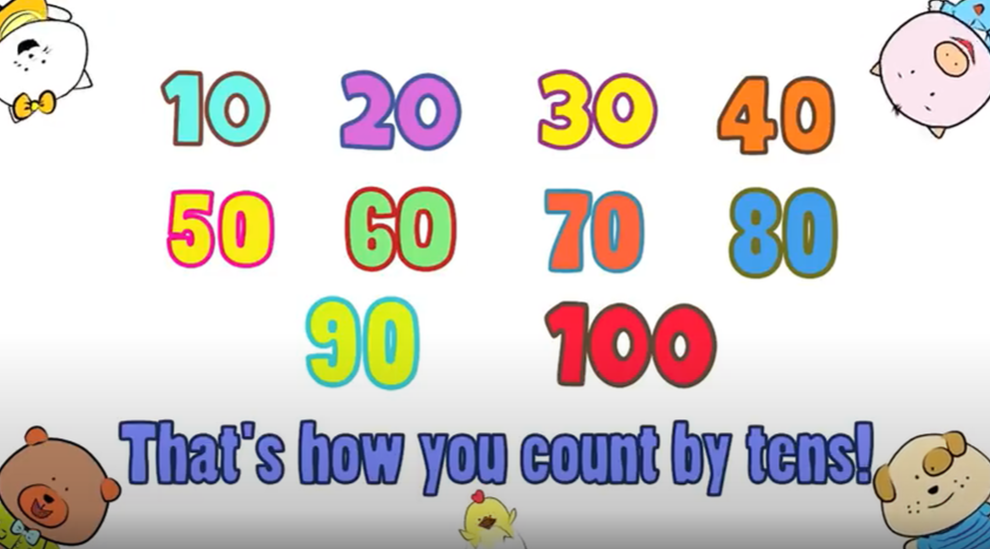 https://www.youtube.com/watch?v=-gmEe0-_ex8
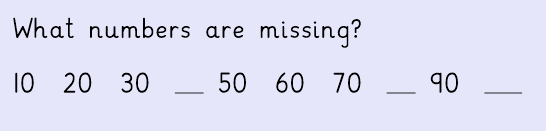 OMS- let’s get your 
brains ready for 
Maths!
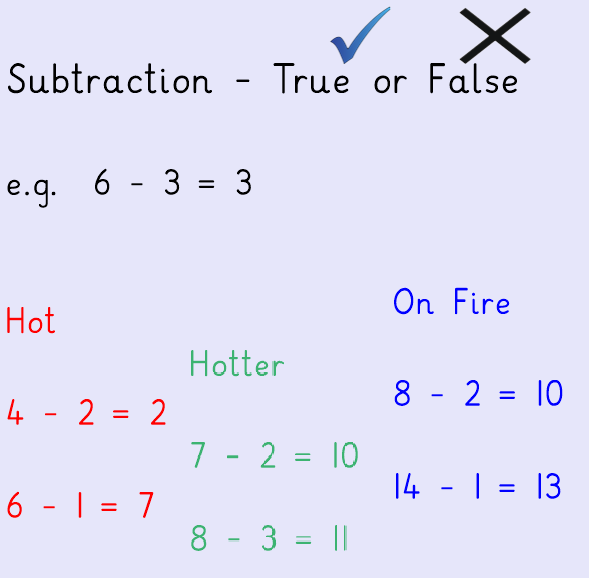 6
What have we done and what will we do?

Last week, you look at fractions of shapes and objects. You looked at fractions of amounts and length. 

Today, you will be looking at describing movement of objects.
7
Follow this video from white rose maths, it will show you what we are doing today.
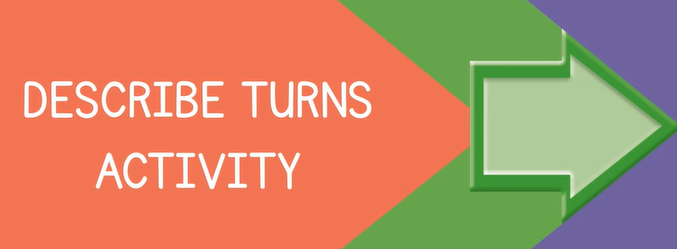 https://vimeo.com/546135912
8
TASK – Practical

Take a spoon or another object and place it at the start position. Then ask your grown up to challenge you to turn your spoon

A quarter turn
A half turn
A three-quarter turn
A full turn

Try this with other objects and challenge your grown ups
9
Day 2
10
OMS- let’s get your brains ready for Maths!
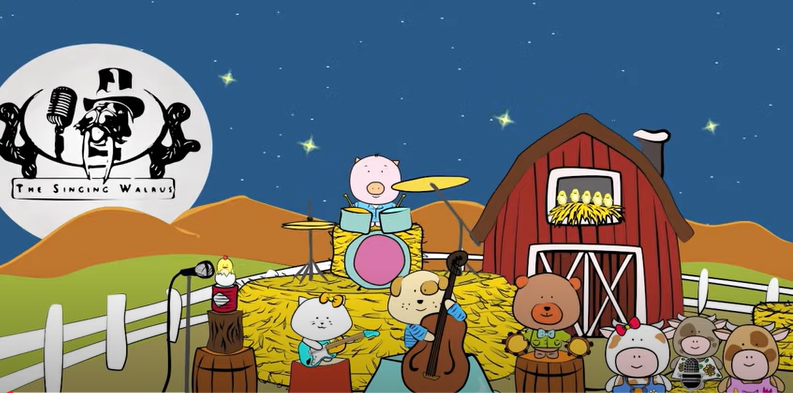 https://www.youtube.com/watch?v=5FaBDqOmiyI
11
OMS- let’s get your 
brains ready for 
Maths!

Subtraction






6 – 2 = 		3 – 3 = 		12 – 3 =
https://www.youtube.com/watch?v=pwQKugrFmJQ
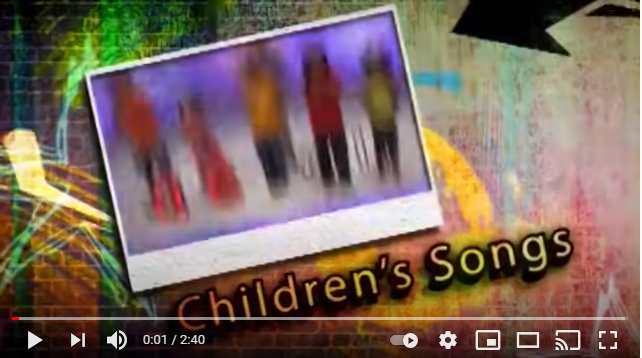 12
What have we done and what will we do?

Yesterday, you looked at turns practically.

Today, you will be looking at choosing the correct turn from a group of pictures.
13
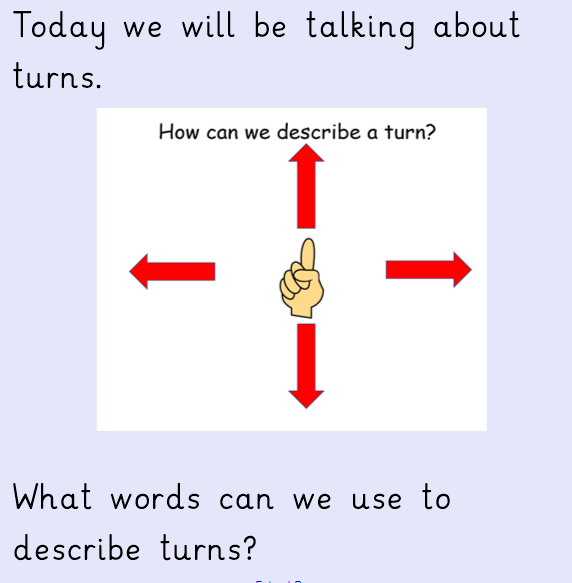 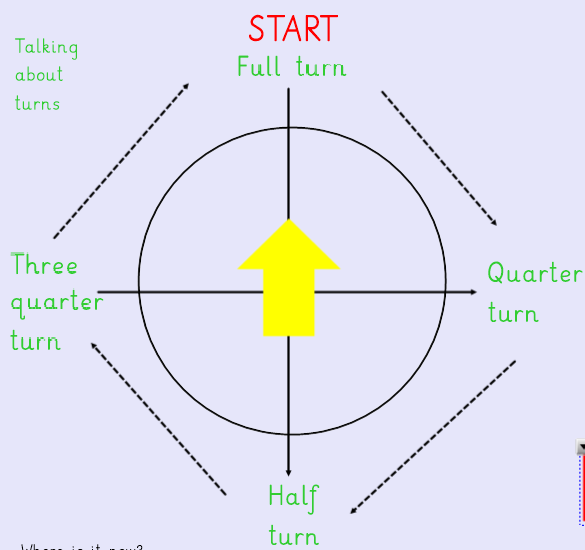 14
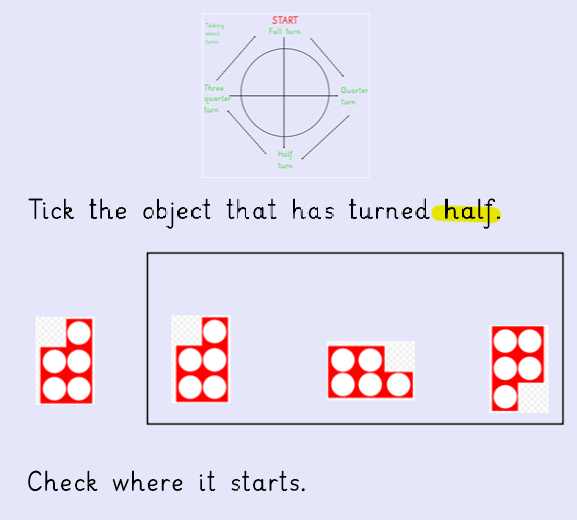 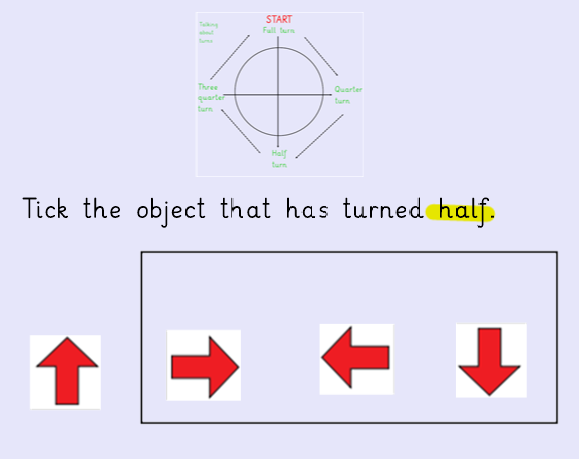 15
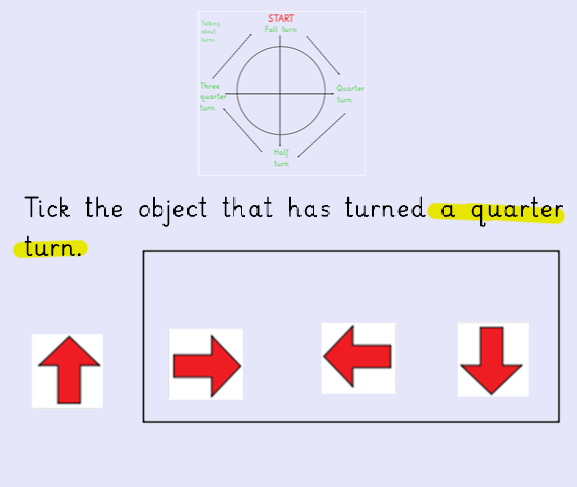 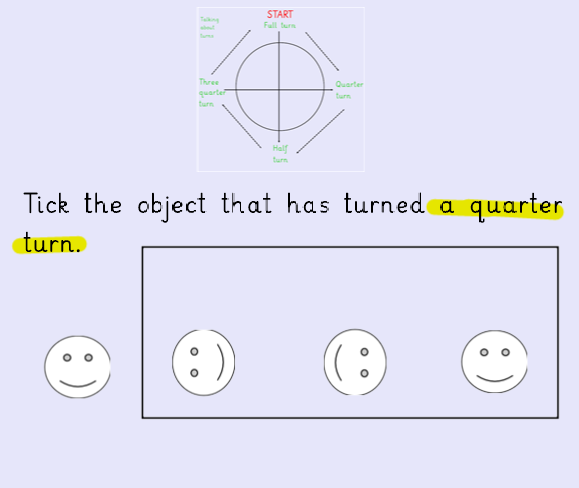 16
Carrots and Tomatoes
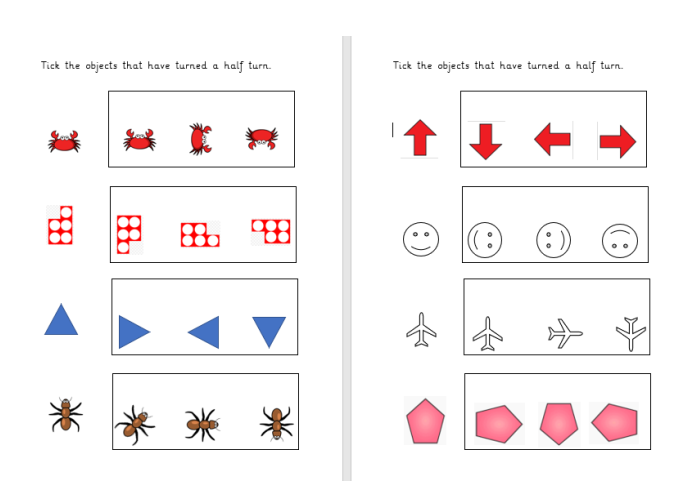 17
Aubergines, Broccoli and Bananas
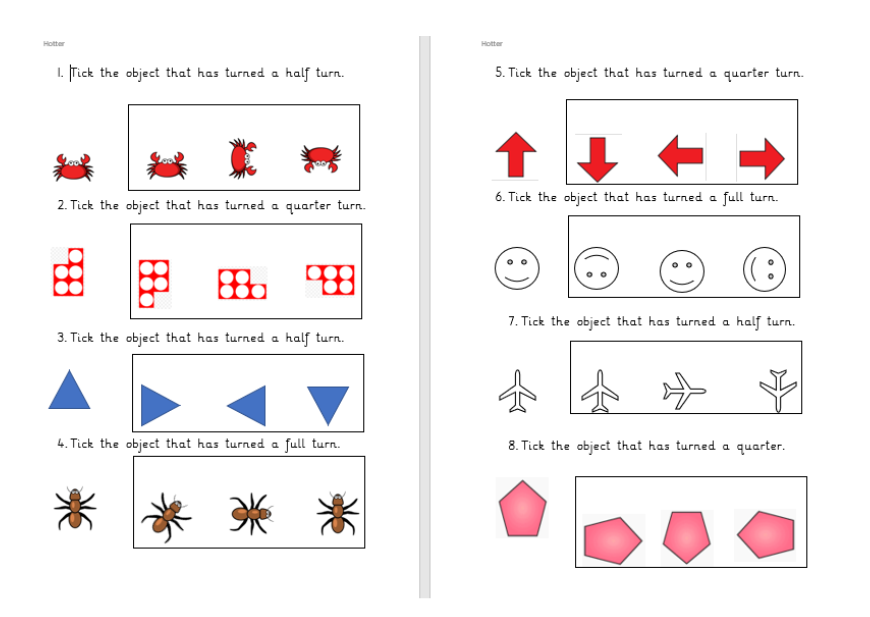 18
Day 3
19
OMS- let’s get your 
brains ready for 
Maths!
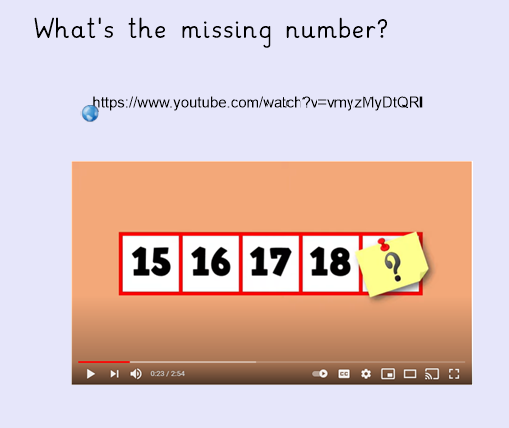 https://www.youtube.com/watch?v=vmyzMyDtQRI
20
What have we done and what will we do?

Yesterday, you looked at position and movement of objects a half, a quarter and a full turn.

Today, you will be looking at this again but with different starting points.
21
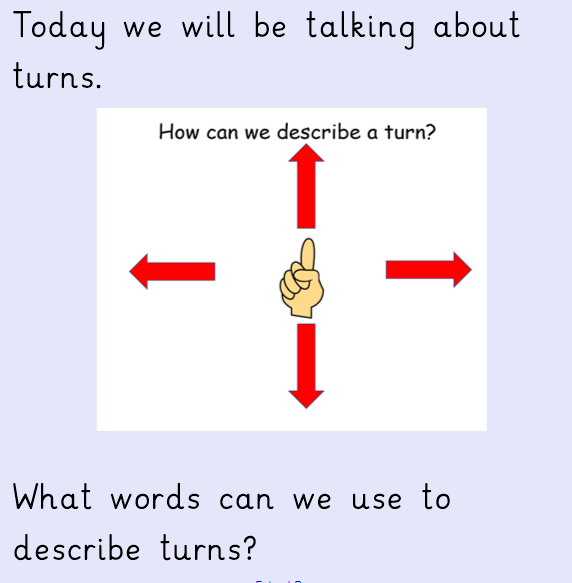 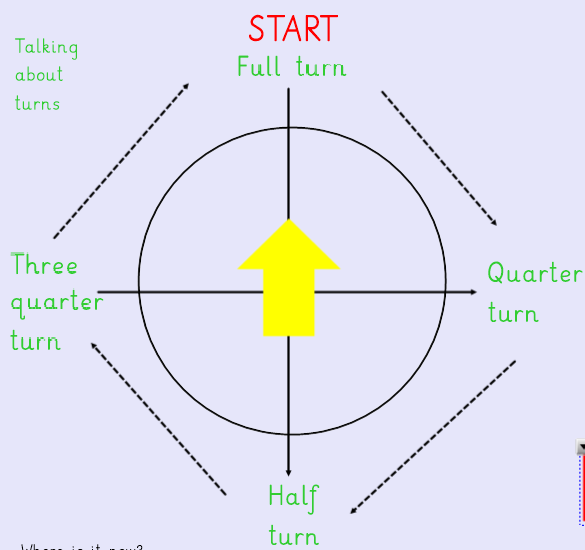 22
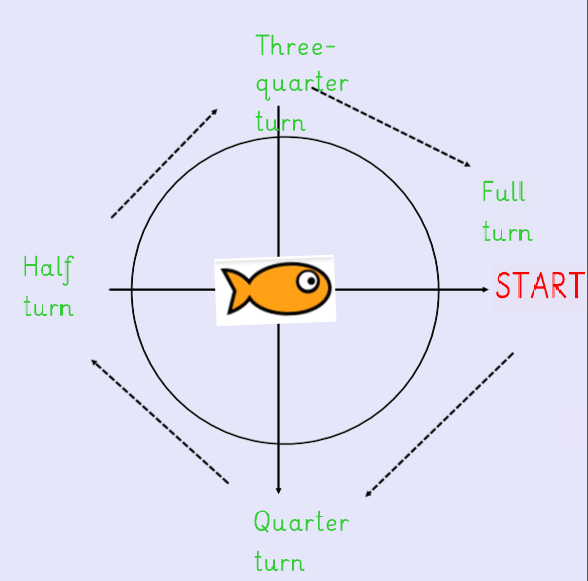 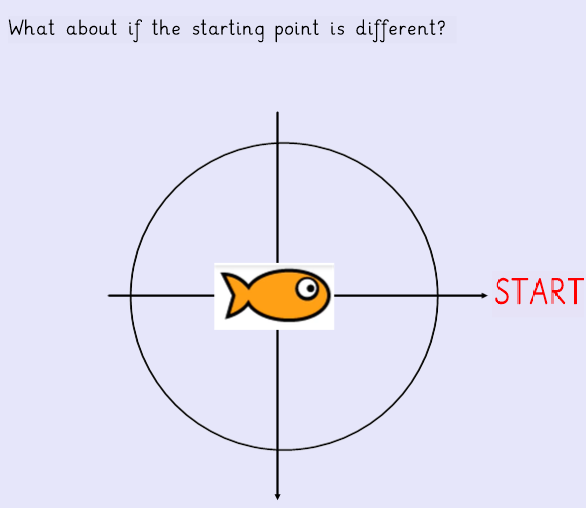 23
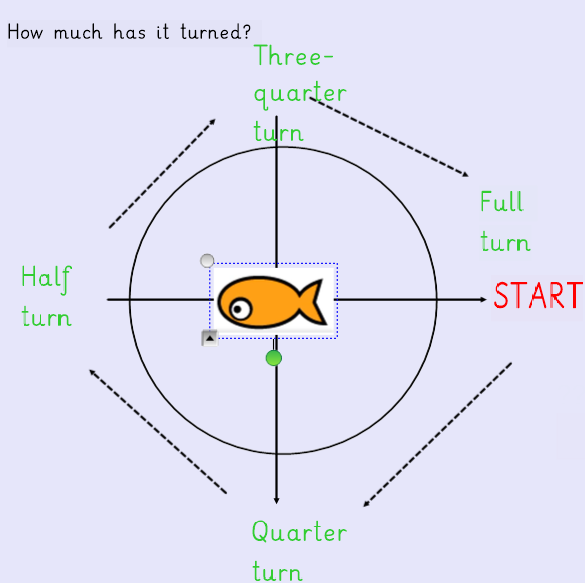 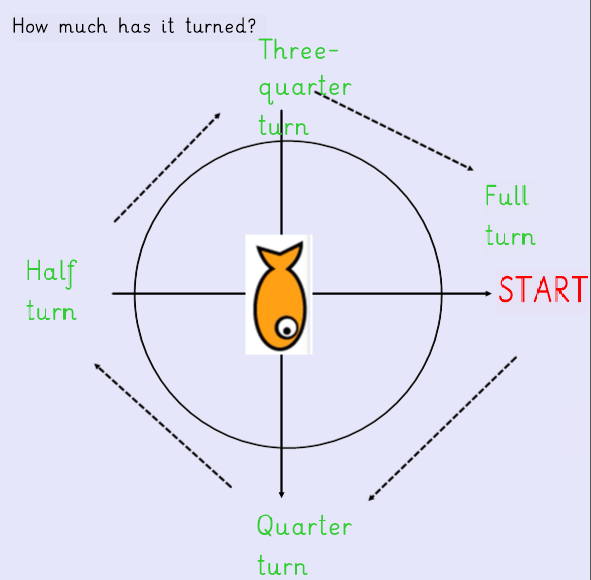 Quarter turn						Half turn
24
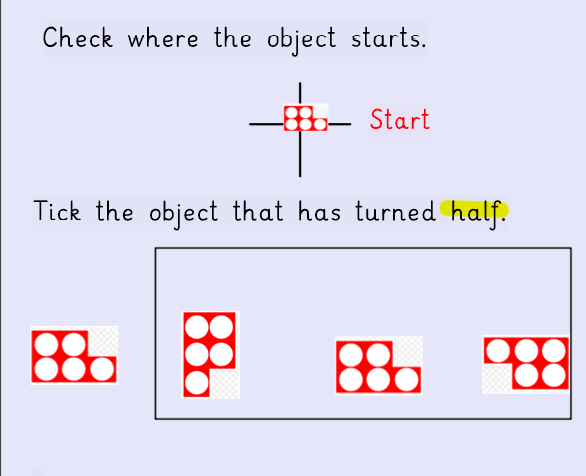 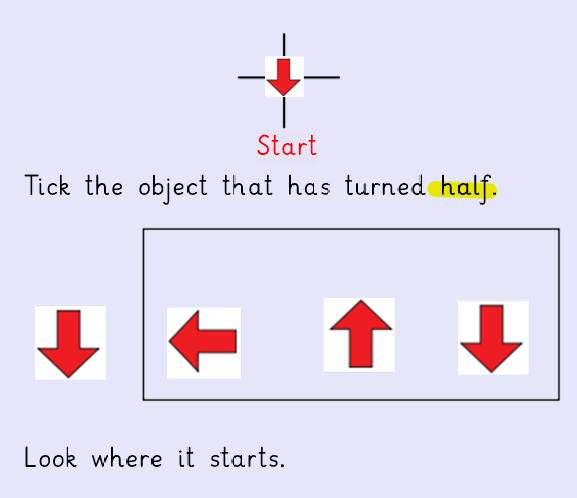 25
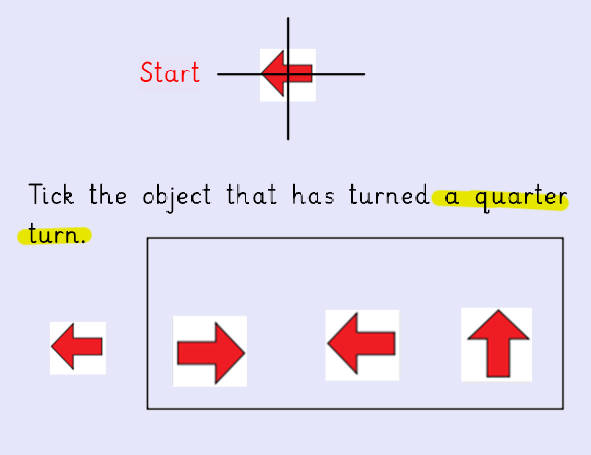 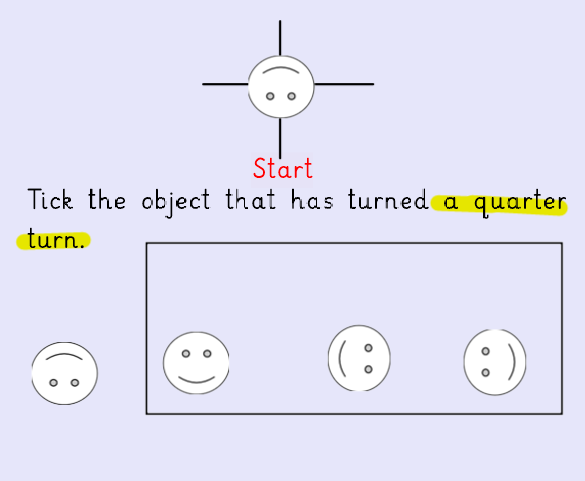 26
All
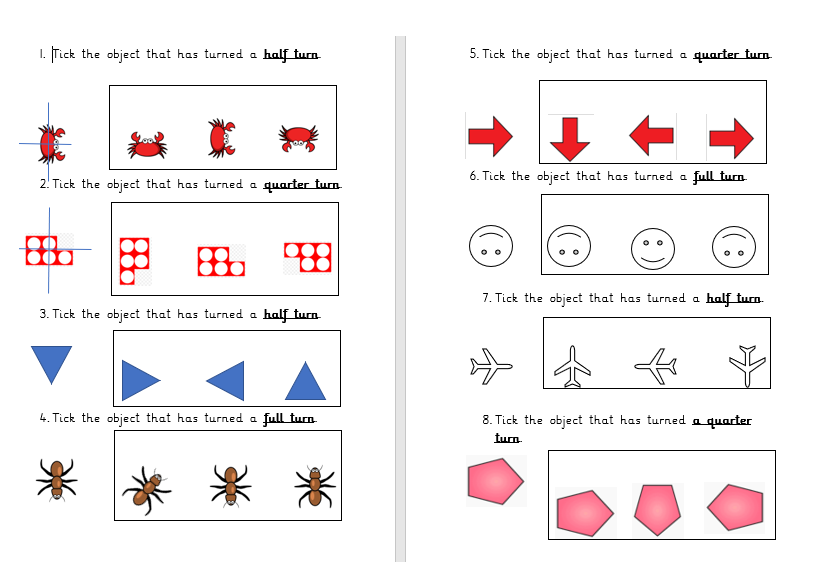 27
Day 4
28
OMS- let’s get your 
brains ready for 
Maths!


Choose number 
Bonds
Choose missing
numbers (-and+)
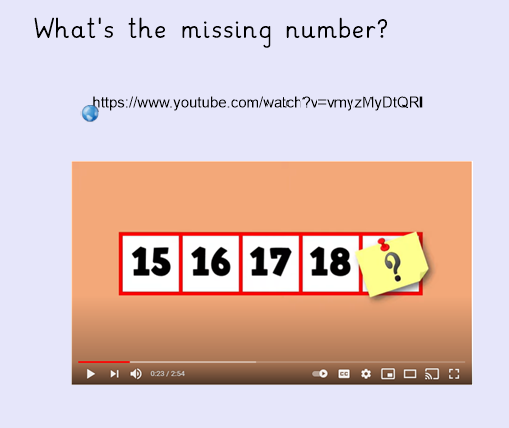 https://www.topmarks.co.uk/maths-games/hit-the-button
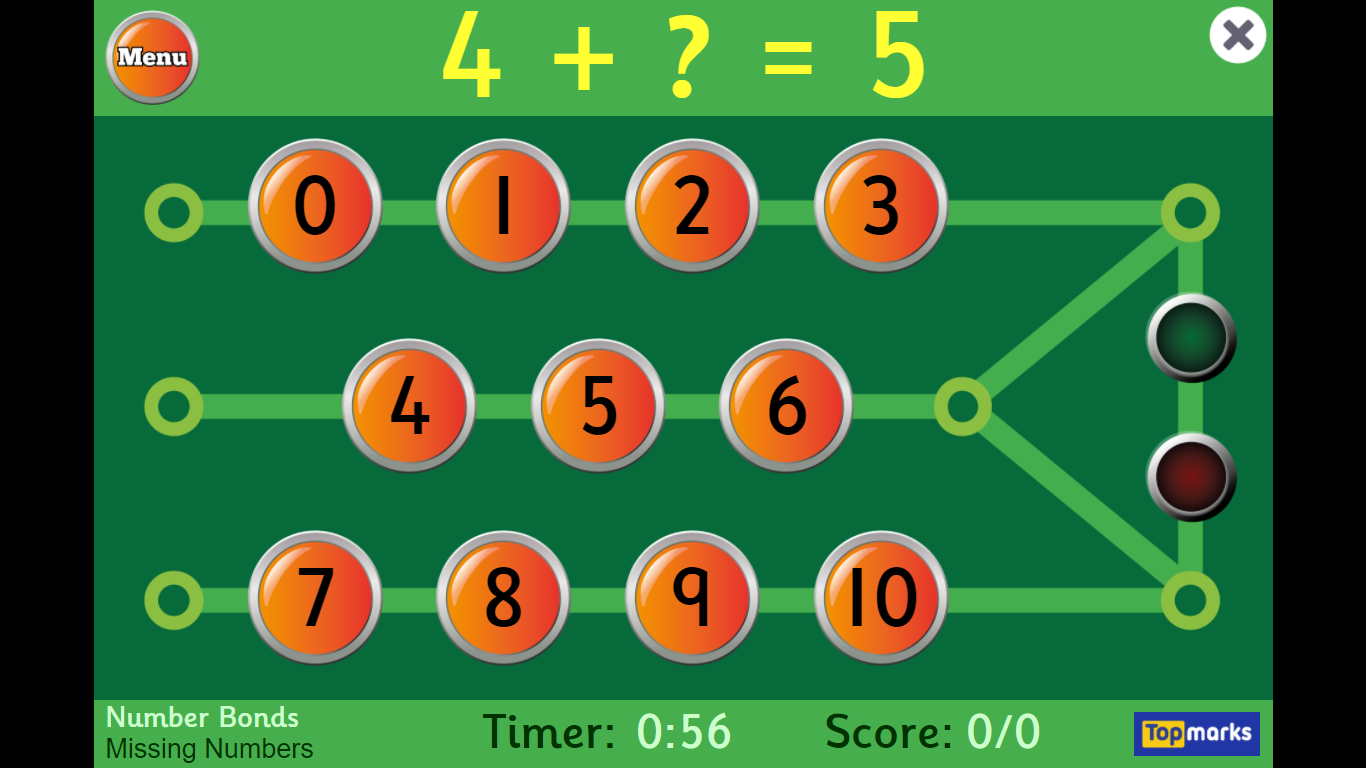 29
What have we done and what will we do?

Yesterday, you looked at quarter, half, three-quarter and full turns from different starting points.

Today, you will be putting that to the test by drawing objects after they have turned.
30
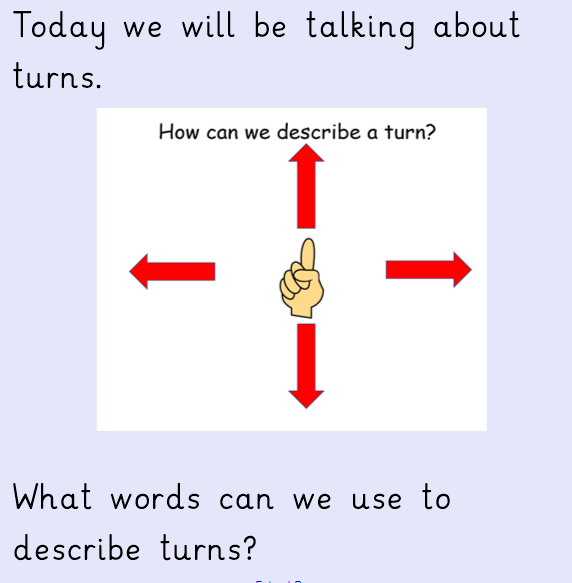 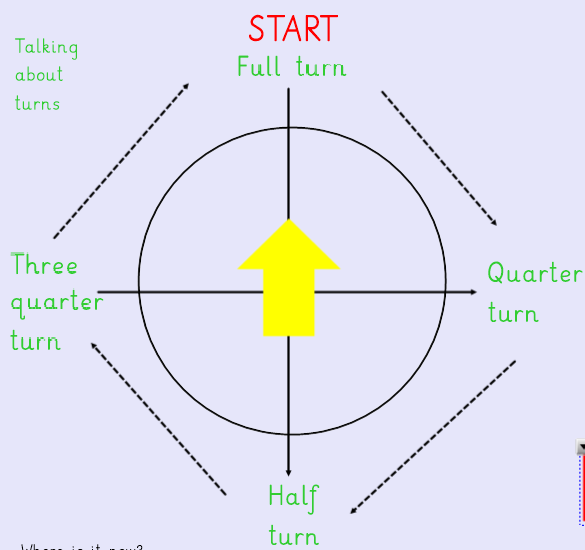 31
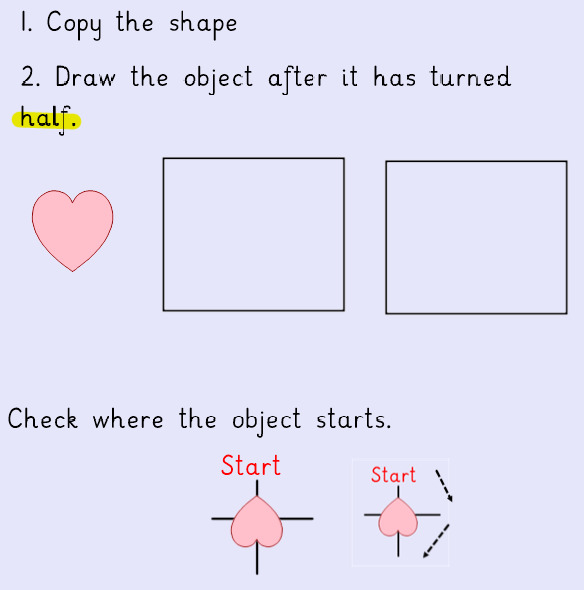 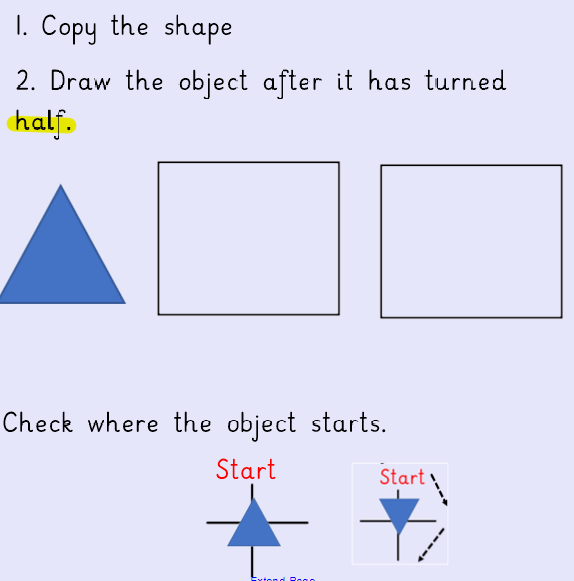 32
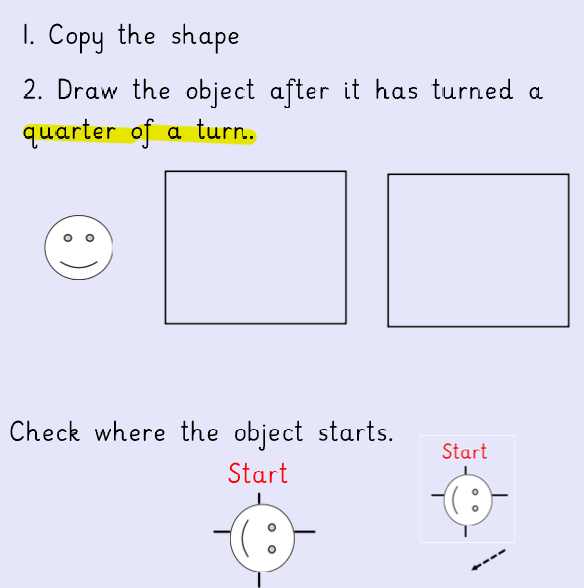 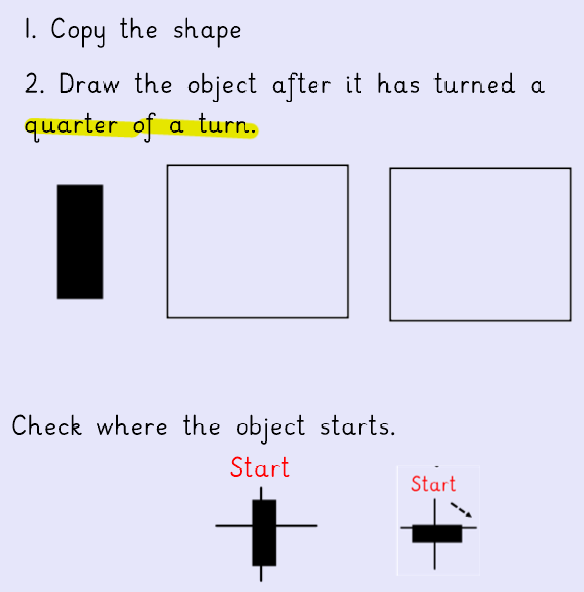 33
All
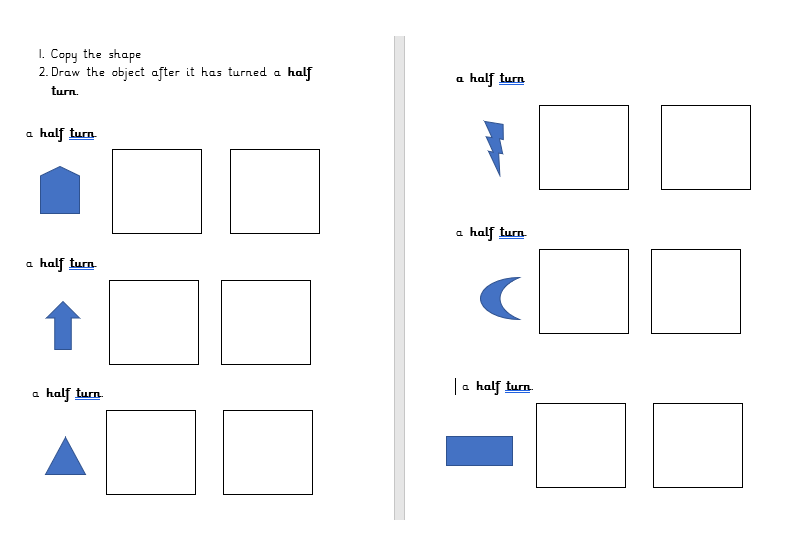 34
Day 5
35
OMS- let’s get your 
brains ready for 
Maths!
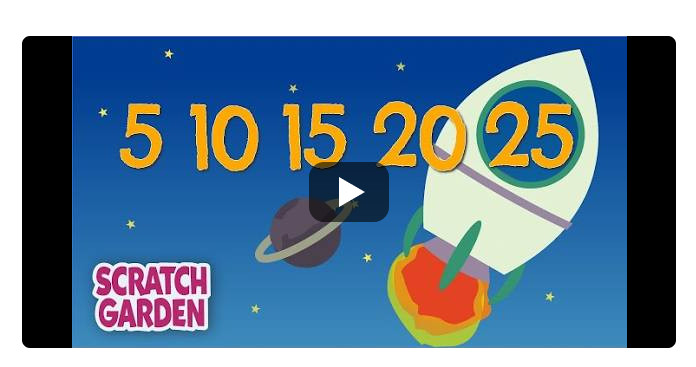 https://www.youtube.com/watch?v=EemjeA2Djjw
36
What have we done and what will we do?

Yesterday, movement and turns.

Today, we will have a look a video related to describing movement and then play an internet game related to movement. Enjoy!
37
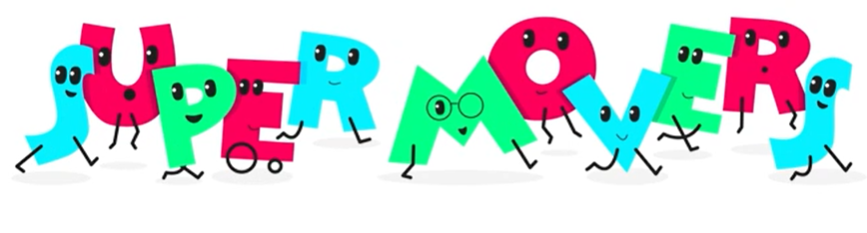 https://www.bbc.co.uk/teach/supermovers/ks1-maths-position-&-direction/zhh9scw
38
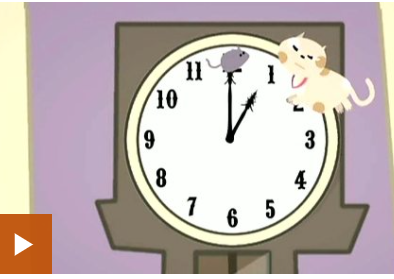 https://www.bbc.co.uk/bitesize/clips/zf7xn39
39
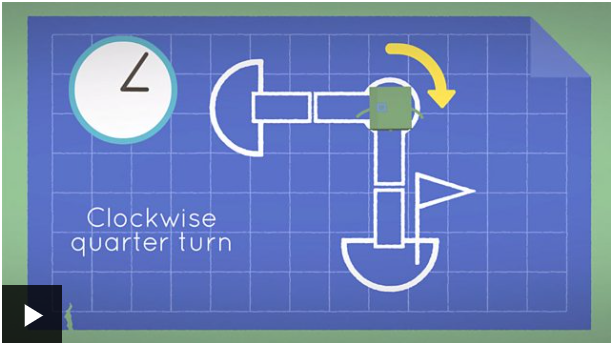 https://www.bbc.co.uk/bitesize/topics/z2grd2p/articles/zwv6b82
40
Which was the best video and why?
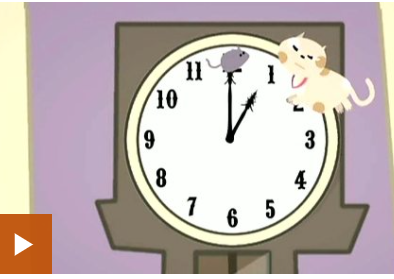 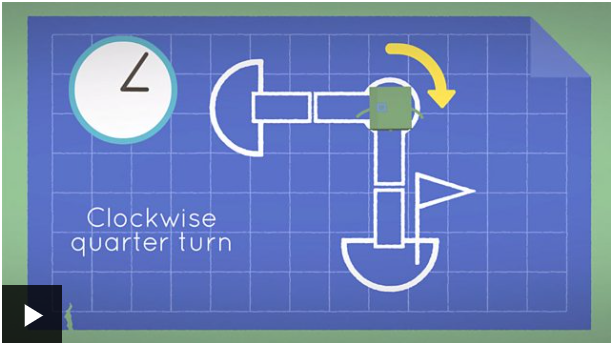 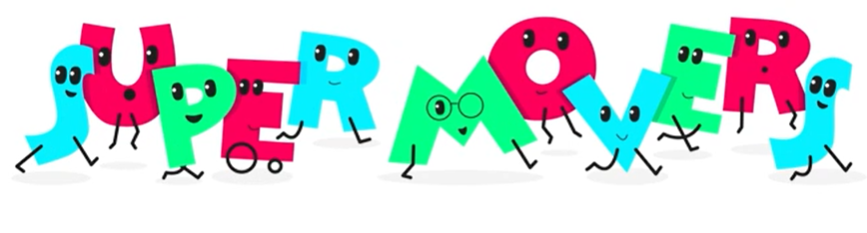 41
Task – Play this!
https://www.ictgames.com/mobilePage/deadlyDoors/index.html
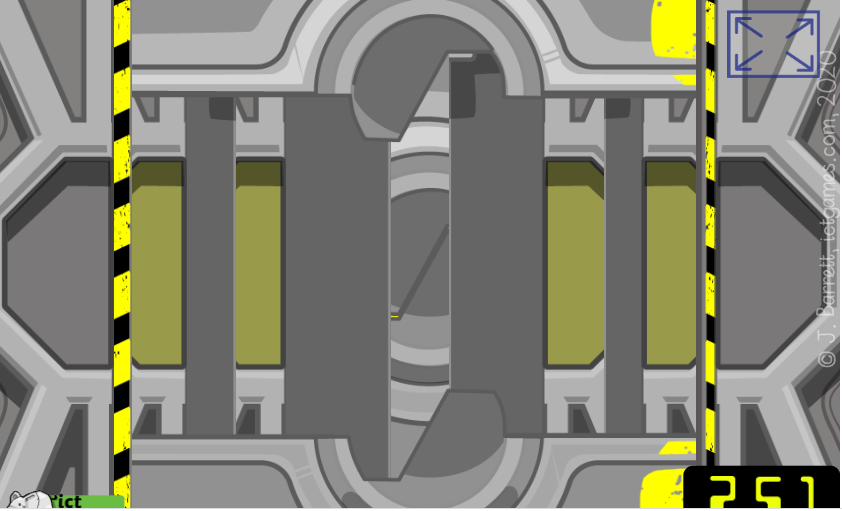 42
Missing numbers


Choose number 
bonds
Choose missing
numbers (-and+)
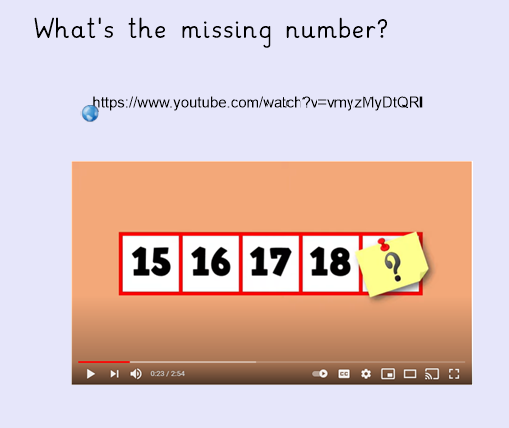 https://www.topmarks.co.uk/maths-games/hit-the-button
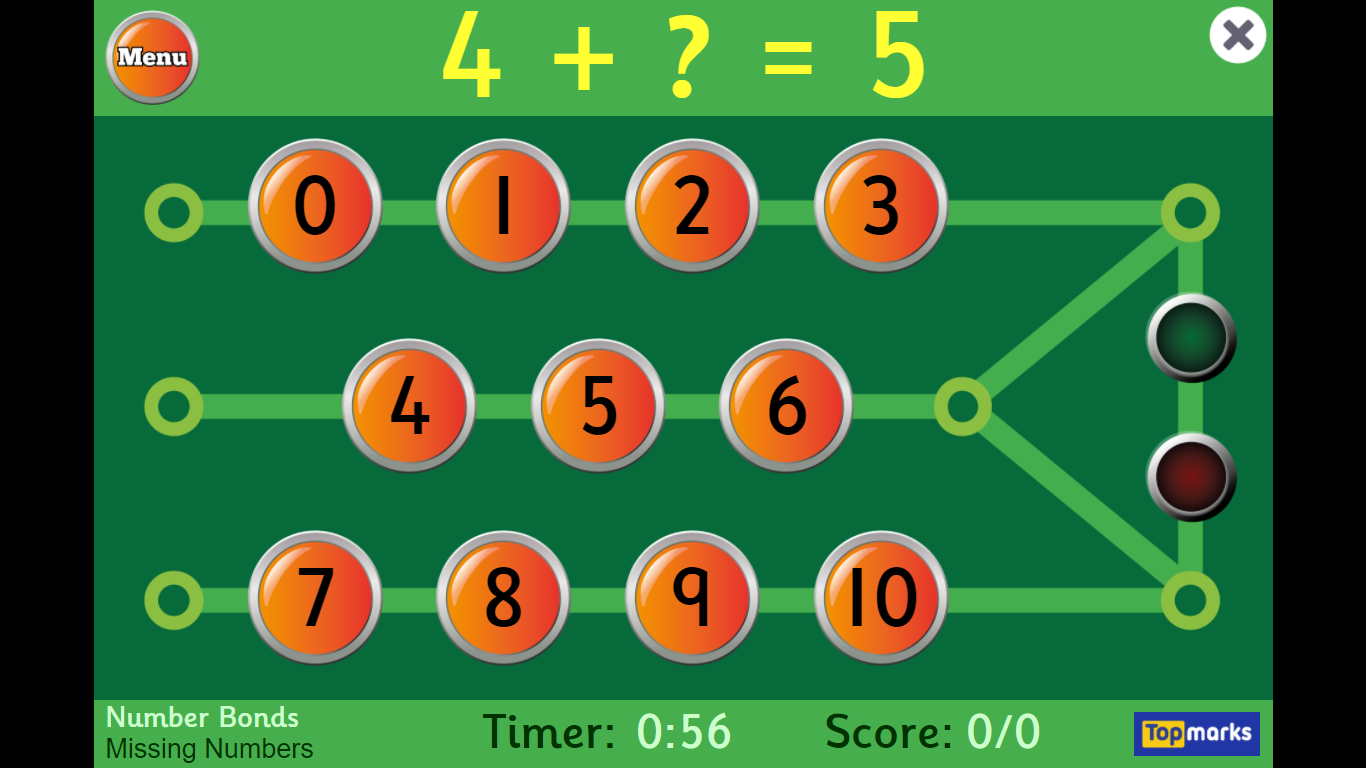 43